ESTUDANDO PARA O ENEMDE FORMA INVERTIDAConversão de energia
EEEFM ‘’ Coronel Gomes de Oliveira ‘’
Professor: Lucas Xavier
Aluna: Hemilly Marques Costa Parisi– 2°N01
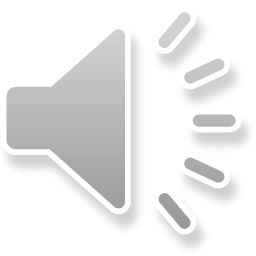 Mapa conceitual
Site do Wikifísica
VISÃO
Objetivo
BUSCA
Livro de Física + Internet
ENEM    2012
QUESTÃO 54
PESQUISA
DESENVOLVIMENTO
Competência e Habilidade
FERRAMENTA
Notebook+ microfone
Podcast
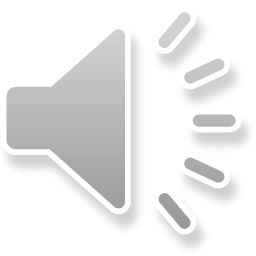 Power
Point
Estudando para o Enem
COMPETÊNCIAS E HABILIDADES
Competência III - Selecionar, organizar, relacionar, interpretar dados e informações representados de diferentes formas para tomar decisões e enfrentar situações de problema. 

Habilidade H20 - Utilizar leis físicas para interpretar processos naturais e tecnológicos que envolvem trocas de calor, mudanças de pressão e densidade ou interações físicas que provoquem movimentos de objetos.
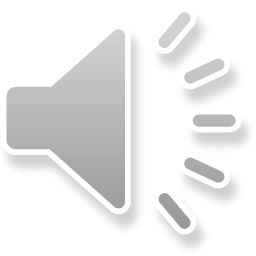 EXPLICANDO A FÍSICA
Energia potencial elástica 
Alguma vez você já manuseou uma mola? Percebemos isso quando a mola é contraída e, em seguida, solta. Nesse exemplo veremos que a mola volta ao seu estado normal. Assim como em diversas situações da Física, podemos encontrar uma equação matemática que representa a energia potencial elástica. No caso de uma mola, podemos ver que a força que atua é uma força variável e depende exatamente da posição de equilíbrio.
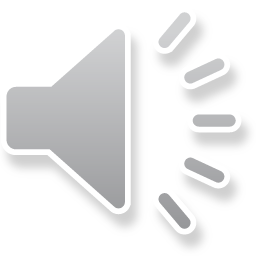 EXPLICANDO A FÍSICA
F=-k.x
Na equação acima, k é a constante elástica da mola. Pela equação podemos dizer que quanto maior for o valor da constante elástica da mola, maior será a força exercida pela mola quando esticada ou comprimida. Já o sinal negativo na equação indica que sempre a força terá o sentido oposto ao sentido da deformação da mola.
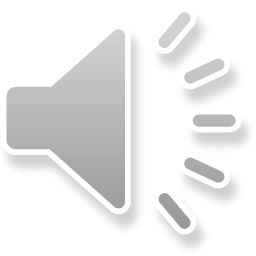 QUESTÃO 54 – ENEM 2012
Os carrinhos de brinquedos podem ser de vários tipos.
Dentre eles, há os movidos a corda, em que uma mola em
seu interior é comprimida quando a criança puxa o
carrinho para trás. Ao ser solto, o carrinho entra em
movimento enquanto a mola volta à sua forma inicial.
O processo de conversão de energia que ocorre no
carrinho descrito também é verificado em
a) um dínamo.
b) um freio de automóvel.
c) um motor a combustão.
d) uma usina hidroelétrica.
e) uma atiradeira (estilingue).
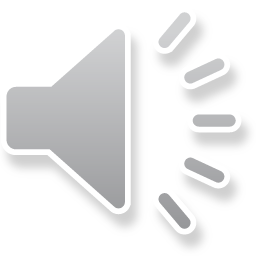 RESOLUÇÃO
A energia armazenada na mola ou em um estilingue é potencial elástica e vai ser transformada em energia cinética do carrinho ou da pedra lançada pelo estilingue. 
RESPOSTA CORRETA: E
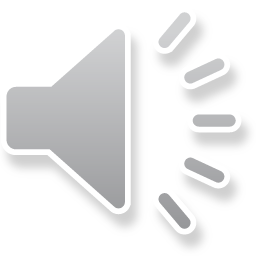